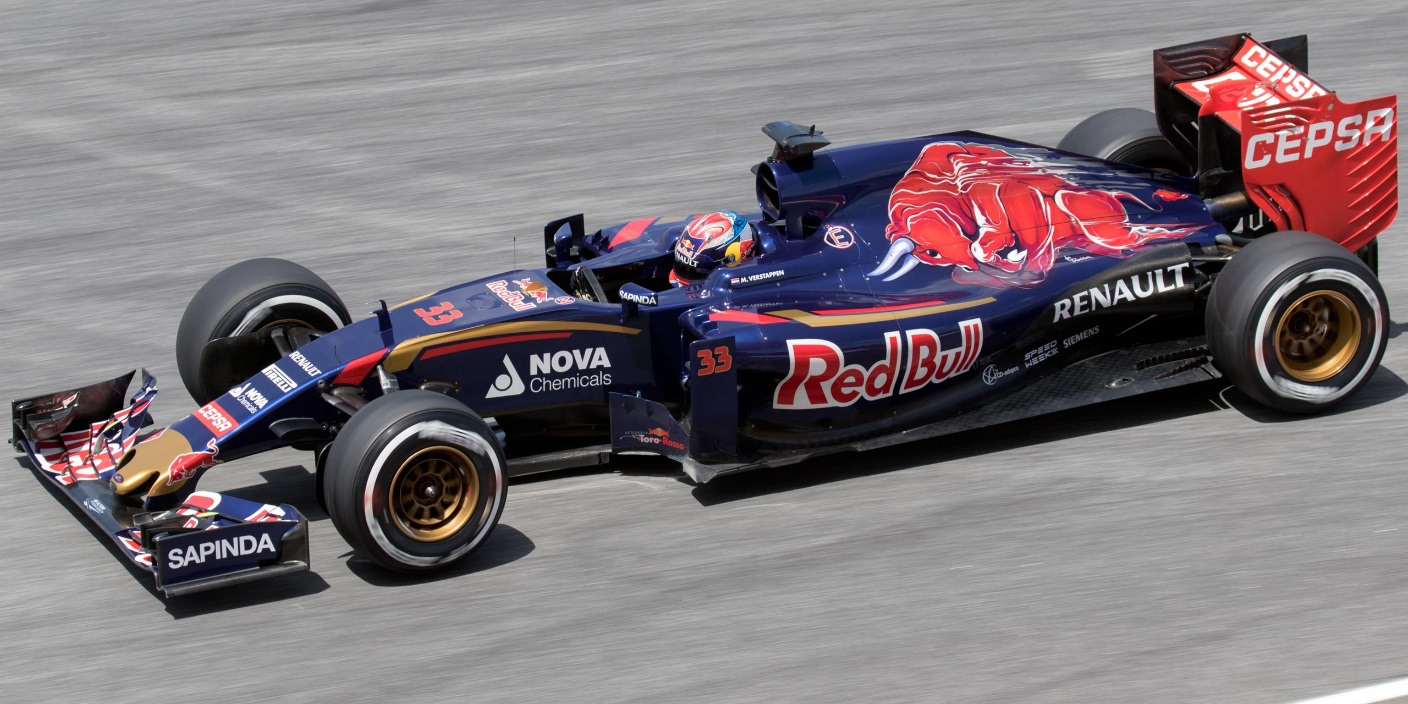 4 Beweging
HV2 Pulsar
hoofdstuk 4
Deel §4.1 en §4.z
4-1-2018
Pulsar HV2 hoofdstuk 4 Beweging ZGM
1
4.1 Snelheid.
Wat is gemiddelde snelheid?
Snelheid is de afstand die je in een bepaalde tijd aflegt.
Eenheid: m/s of km/h.
Als een snelheid niet constant is spreek je over de gemiddelde snelheid.
Gemiddelde snelheid is de verhouding tussen totale afstand en totale tijd.
4-1-2018
Pulsar HV2 hoofdstuk 4 Beweging ZGM
2
4.1 Snelheid.
Hoe bereken je de snelheid?
Formule van snelheid:
Afstand
=  ------------
Snelheid
Tijd
s (m)
v (m/s)
=  --------
4-1-2018
Pulsar HV2 hoofdstuk 4 Beweging ZGM
3
4.1 Snelheid.
Formuleblad.
Snelheid: s=v*t
s = afstand in m of km
v = snelheid in m/s of km/h
t = tijd in s of h
	
10 m/s = 36 km/h
4-1-2018
Pulsar HV2 hoofdstuk 4 Beweging ZGM
4
4.1 Snelheid.
Formuleblad.
10 m/s = 36 km/h
m/s
km/h
: 3,6
km/h
m/s
* 3,6
4-1-2018
Pulsar HV2 hoofdstuk 4 Beweging ZGM
5
4.1 Snelheid.
Wikiwijs.
https://maken.wikiwijs.nl/88475/Hoofdstuk_4_Beweging
4-1-2018
Pulsar HV2 hoofdstuk 4 Beweging ZGM
6
4.2 Beweging en grafieken.
Hoe teken je een plaatsgrafiek?
Een voorwerp dat een constante snelheid heeft, maakt een eenparige beweging.
Een plaatsgrafiek laat zien welke afstand er wordt afgelegd.
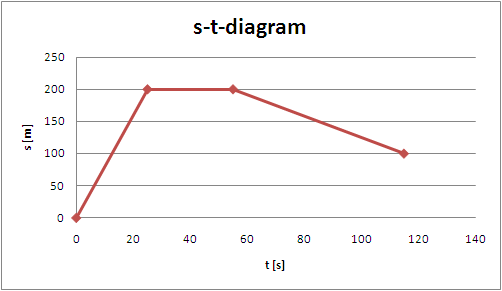 x
4-1-2018
Pulsar HV2 hoofdstuk 4 Beweging ZGM
7
4.2 Beweging en grafieken.
Hoe teken je een plaatsgrafiek?
In een x,t diagram: (plaats, tijd diagram).
Plaats is de afstand tot het 0-punt.(meetpunt)
Dat is niet de afgelegde weg.
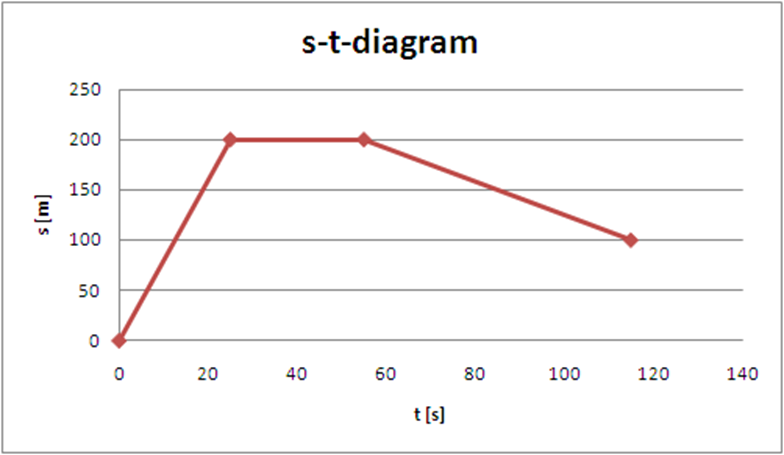 x
4-1-2018
Pulsar HV2 hoofdstuk 4 Beweging ZGM
8
4.2 Beweging en grafieken.
Hoe teken je een plaatsgrafiek?
Tussen 0 en 20 sec. is de verplaatsing van het voorwerp 200 m, van het meetpunt af.
Tussen 20 en 60 sec. staat het stil.
Tussen 60 en 120 sec.
    gaat het voorwerp 
    100m terug.
De afgelegde weg is:
   200 + 100 = 300 m.  .
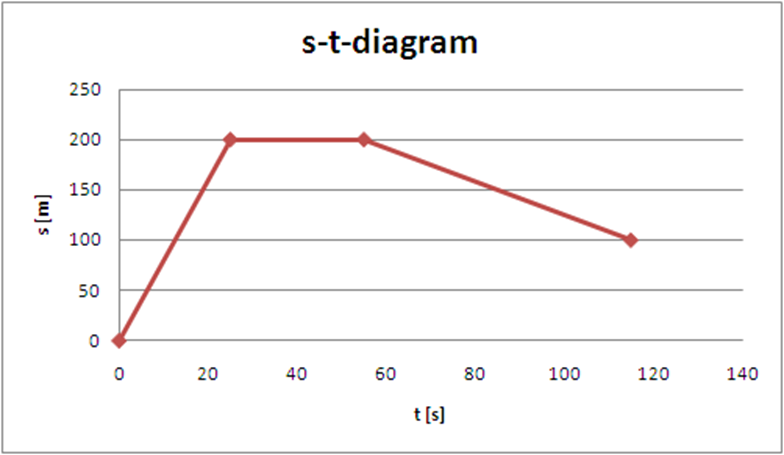 x
4-1-2018
Pulsar HV2 hoofdstuk 4 Beweging ZGM
9
4.2 Beweging en grafieken.
Hoe herken je snelheid in een plaatsgrafiek?
De snelheid kun je vinden door de tijd en de afstand te bepalen tussen twee meetpunten.
Als de lijn naar beneden gaat, is de snelheid in tegengestelde richting.
Als de lijn horizontaal is,
   is de snelheid 0 m/s.
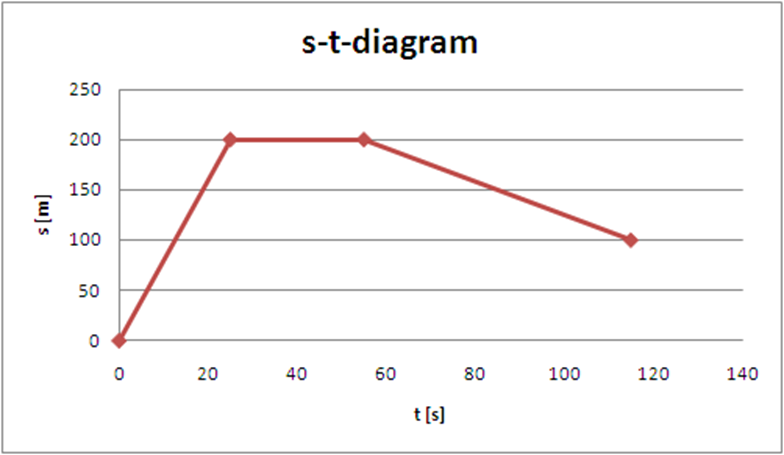 x
4-1-2018
Pulsar HV2 hoofdstuk 4 Beweging ZGM
10
4.2 Beweging en grafieken.
Verschil (x-t) en (s,t) grafiek
Bij een plaats-tijd (x-t) grafiek teken je de plek t.o.v. het meetpunt.
Bij een afstand-tijd (s,t) grafiek teken je de totale afstand die je hebt afgelegd.
4-1-2018
Pulsar HV2 hoofdstuk 4 Beweging ZGM
11
4.2 Beweging en grafieken.
Luchtkussenbaan
4-1-2018
Pulsar HV2 hoofdstuk 4 Beweging ZGM
12
4.3 Weerstand en snelheid.
Waarom moet je trappen om te fietsen?
Je hebt een kracht nodig om te kunnen bewegen.
Je hebt last van de luchtweerstand.
De lucht moet je opzij drukken.
Bij tegenwind moet je veel lucht verplaatsen.
Je hebt last van de rolweerstand.
Lege banden remmen. Ze maken veel contact met de vloer.						       .
4-1-2018
Pulsar HV2 hoofdstuk 4 Beweging ZGM
13
4.3 Weerstand en snelheid.
Waarom moet je trappen om te fietsen?
Als je remt (handrem) maak je gebruik van de schuifweerstand.
Je verhoogt de tegenwerkende kracht.		       .
4-1-2018
Pulsar HV2 hoofdstuk 4 Beweging ZGM
14
4.3 Weerstand en snelheid.
Wat is het effect van een kracht?
Krachten zorgen voor een verandering van snelheid.
Vanuit stilstand kun je gaan bewegen.
Krachten geven een richting.
In een figuur geef je dat aan met een vector, een pijl.
De lengte van de pijl is een maat voor de grootte van de kracht.
4-1-2018
Pulsar HV2 hoofdstuk 4 Beweging ZGM
15
4.3 Weerstand en snelheid.
Wat is het effect van een kracht?
Vectoren kun je “optellen”.
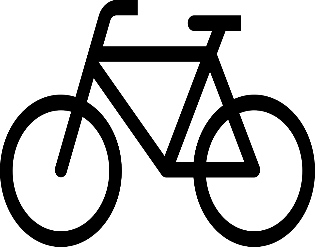 spierkracht
weerstandskracht
spierkracht
weerstandskracht
Netto kracht
4-1-2018
Pulsar HV2 hoofdstuk 4 Beweging ZGM
16
4.3 Weerstand en snelheid.
Wat is het effect van een kracht?
Deze netto kracht zorgt voor een versnelling.
Als de netto kracht 0 N is, veranderd de snelheid niet.
Als de netto kracht negatief is, is er sprake van een vertraging.
Netto kracht
Netto kracht
Netto kracht
4-1-2018
Pulsar HV2 hoofdstuk 4 Beweging ZGM
17
4.3 Weerstand en snelheid.
Hoe meet je een kracht?
Een kracht meet je met een veer; 
de veerkracht.
Een krachtmeter bevat daarom een veer.
Om een massa van 1 kg op te tillen heb je een kracht nodig van 10 Newton (N).		      .
4-1-2018
Pulsar HV2 hoofdstuk 4 Beweging ZGM
18
4.4 Veilig bewegen.
Hoe groot is jouw stopafstand?
De remafstand is afhankelijk van:
Oppervlak van de weg;
Ruw  kortere remweg.
Glad  langere remweg.
Massa van het vervoermiddel;
Grote massa  langere remweg.
De staat van de remmen;
Versleten remmen  langere remweg.		       .
4-1-2018
Pulsar HV2 hoofdstuk 4 Beweging ZGM
19
4.4 Veilig bewegen.
Hoe groot is jouw stopafstand?
De stopafstand wordt bepaald door:
Reactietijd.
De tijd die nodig is om de voet van het gaspedaal te halen en de rem in te trappen.
Remweg.
De afstand die je aflegt tijdens het remmen.
4-1-2018
Pulsar HV2 hoofdstuk 4 Beweging ZGM
20
4.4 Veilig bewegen.
Hoe groot is jouw stopafstand?
Een schema:
Reactie
afstand
Remweg
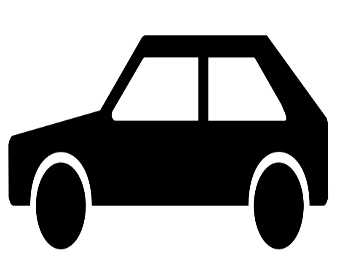 Stopafstand
.
4-1-2018
Pulsar HV2 hoofdstuk 4 Beweging ZGM
21
4.4 Veilig bewegen.
Hoe groot is jouw stopafstand?
Hoe bereken je de afstand in een v,t diagram (Snelheid, tijd diagram)
In een v,t diagram is de oppervlakte onder de grafiek een maat voor de afstand.
Oppervlakte is:
	breedte 	*	hoogte
	tijd		*	snelheid
	t		*	v		=	s	      .
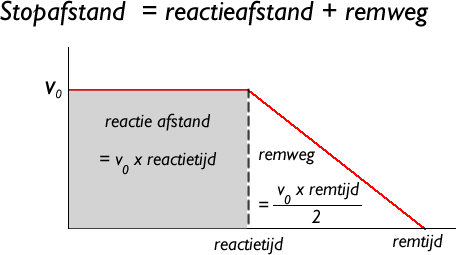 4-1-2018
Pulsar HV2 hoofdstuk 4 Beweging ZGM
22
4.4 Veilig bewegen.
Hoe groot is jouw stopafstand?
Tijdens de reactie afstand:
	S = v*t1



Tijdens de remweg:
(oppervlakte van een driehoek is: ½ *b*h)

	S = ½ *v*t2			       .
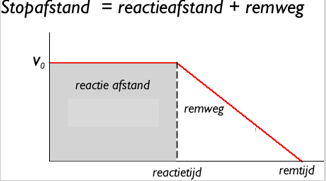 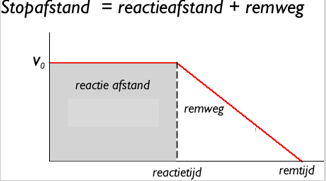 4-1-2018
Pulsar HV2 hoofdstuk 4 Beweging ZGM
23
4.4 Veilig bewegen.
Hoe groot is jouw stopafstand?
De stopafstand is dan:


S = (v*t1) +(½ *v*t2)
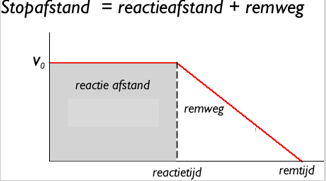 4-1-2018
Pulsar HV2 hoofdstuk 4 Beweging ZGM
24
4.4 Veilig bewegen.
Waardoor kun je veiliger botsen?
Er is sprake van een botsing als:
Er een plotselinge verandering van snelheid is.
Daar is veel kracht voor nodig.
De schade bij een botsing wordt bepaald door de massa en de stoptijd.
De stoptijd is de tijd die nodig is om tot stilstand te komen.						      .
4-1-2018
Pulsar HV2 hoofdstuk 4 Beweging ZGM
25
4.4 Veilig bewegen.
Hoe werken veiligheidsvoorzieningen?
De stoptijd wordt vergroot, door:
Kreukelzone.
Veiligheidsgordels.
Airbag.		       .
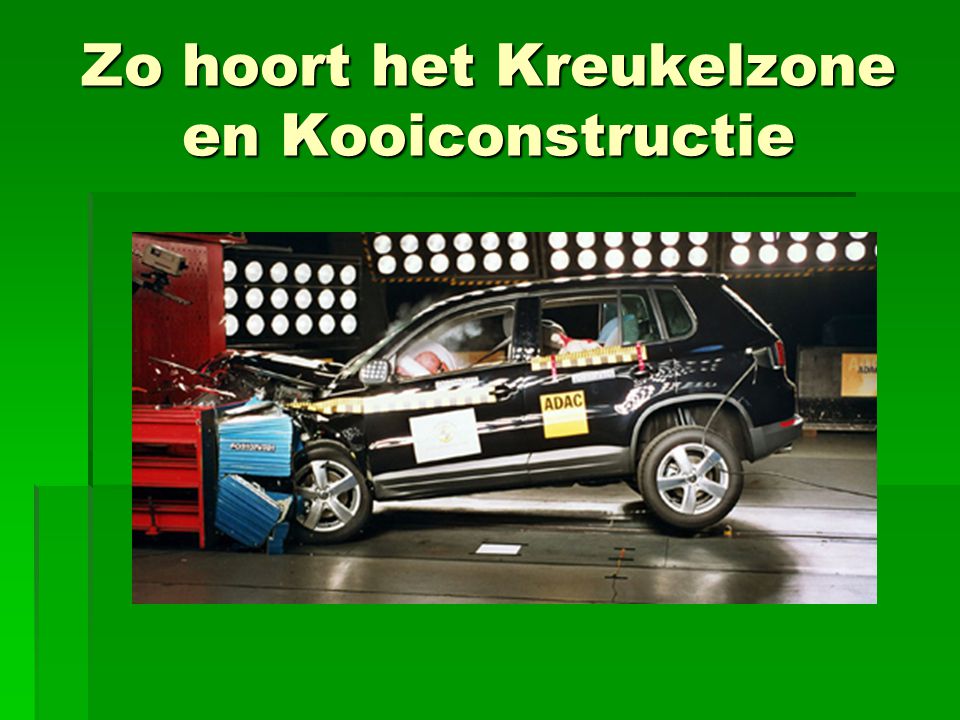 4-1-2018
Pulsar HV2 hoofdstuk 4 Beweging ZGM
26
4.4 Veilig bewegen.
Hoe werken veiligheidsvoorzieningen?
Spreiding van krachten over je lichaam kan door:
Airbag.
Krachten op je hoofd worden aan je hele
   lijf doorgegeven.
Valhelm.
Harde buitenkant. (Verdeeld de kracht).
Zachte binnenkant. (Vergroot de stoptijd).  .
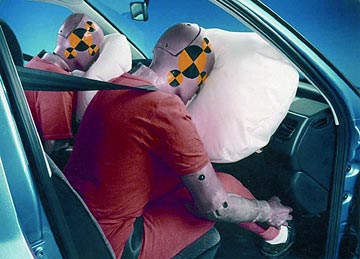 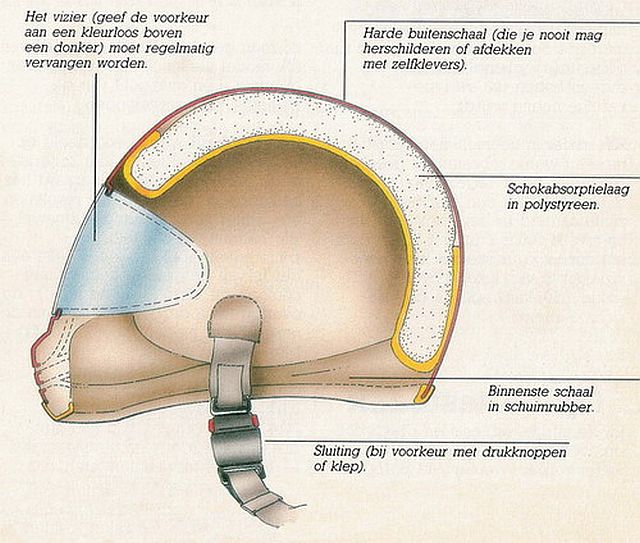 4-1-2018
Pulsar HV2 hoofdstuk 4 Beweging ZGM
27
4.5 Versnelling.
Overslaan
.
4-1-2018
Pulsar HV2 hoofdstuk 4 Beweging ZGM
28